INVENTAIRE ANNUEL 4 DECEMBRE 2024
ISABELLE BOITEL
01
GENERALITES
1
GENERALITES
Le Mercredi 4 Décembre 2024, l’ensemble des plateformes logistiques STIT doivent inventorier tous les matériels présents dans leurs entrepôts et voitures

Comme les années passées, un Portail sera mis à disposition pour scanner tous les matériels

Le portail sera disponible le Mercredi 4 Décembre 2024 de 7h30 à 17h30. Vous pouvez vous déconnecter de votre session d’inventaire et la reprendre ultérieurement; veillez à NE PAS la clôturer avant d’avoir terminé

Utiliser votre navigateur habituel (I.E, Chrome, Edge)

En cas de problèmes d’accès ou de questions sur ce portail, veuillez contacter: 

 Vincent LEMARCHAND 01 87 26 54 46 / 06 46 15 08 04 
 Lola FRASQUET 01 87 26 11 33 / 06 18 81 04 37
 Medyson JEAN-GILLES 01 87 26 46 50 / 06 15 83 58 89
 Asma MEBITIL 01 87 26 69 96
TITRE PRÉSENTATION – AUTEUR - DIRECTION
jeudi 14 novembre 2024
3
02
SE CONNECTER & S’IDENTIFIER
2
SE CONNECTER & S’IDENTIFIER
Le lien d’accès pour accéder au Portail d’inventaire
	https://sfr-business.geolie.net/ 







SFR vous transmettra, 1 semaine avant l’inventaire :
Un login pour la connexion de votre site et un mot de passe 
Attention: il y a un LOGIN et un mot de passe pour le stock IMES/SAV, FIBRE et BOX BUSINESS
STE = IMES/SAV
STF = Fibre B2B
STG = Box Business (NBE300 et SBE800)

Vous pourrez également télécharger la notice d’utilisation après la connexion au portail
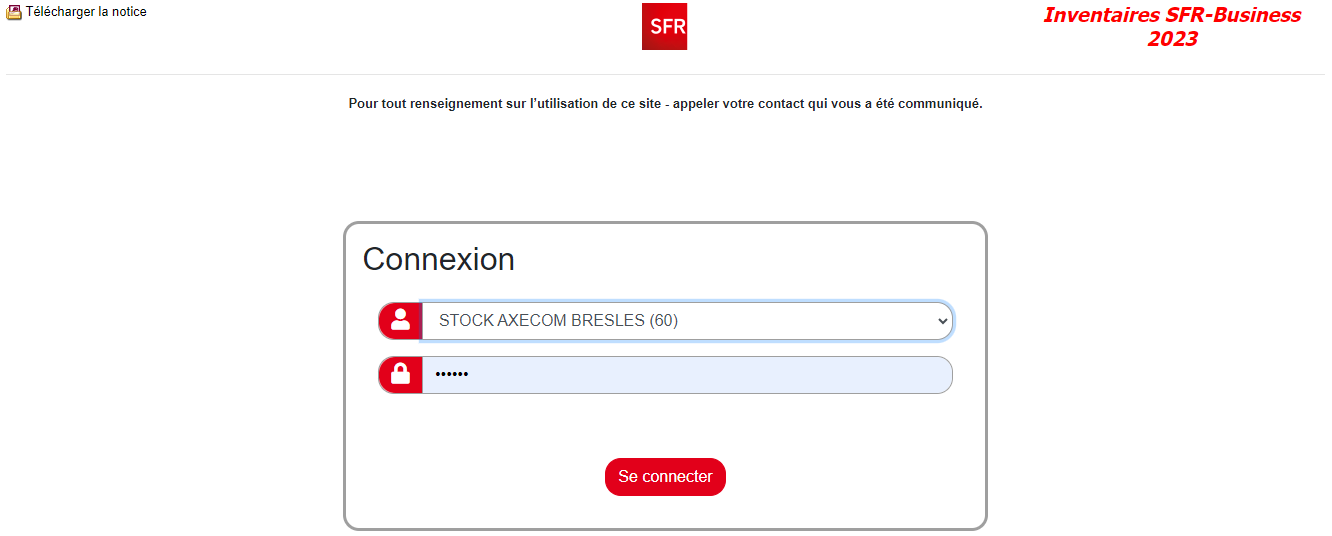 TITRE PRÉSENTATION – AUTEUR - DIRECTION
jeudi 14 novembre 2024
5
03
MODE OPERATOIRE :  DETAILS
3
MODE OPERATOIRE : DETAILS
Vous devez inventorier uniquement les équipements gérés en numéro de série (liste des matériels gérés en série déjà envoyés à tous les STIT)












Pour info, un numéro de série peut être scanné à l’aide d’une douchette ou saisi manuellement (la douchette est à privilégier)
Attention : en cas de saisie manuelle, ne pas saisir avec des espaces ni en minuscule
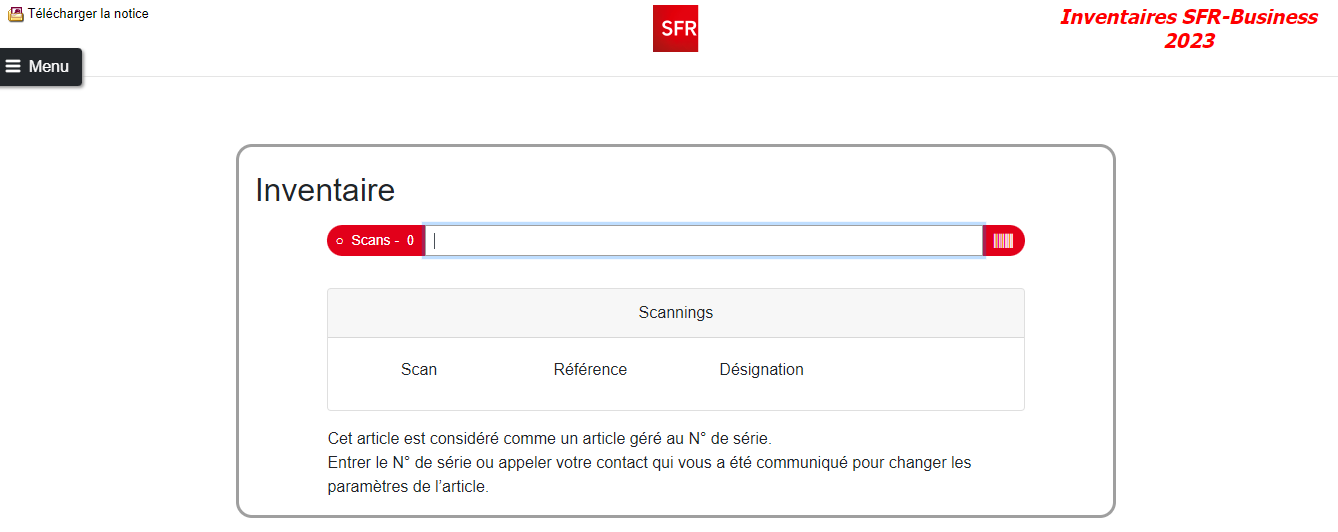 Cliquez sur le champ « Scan »
TITRE PRÉSENTATION – AUTEUR - DIRECTION
jeudi 14 novembre 2024
7
3
MODE OPERATOIRE : DETAILS
Effectuez le scan de l’équipement. A la validation du scan, il y a trois possibilités : 

Cas 1 : Si le numéro de série est connu dans votre KPI, alors l’AEMA correspondant s’affichera automatiquement










NB : ne vous préoccupez pas des « S » devant les numéros de série des Cisco, ils seront retirés dans l’export en automatique
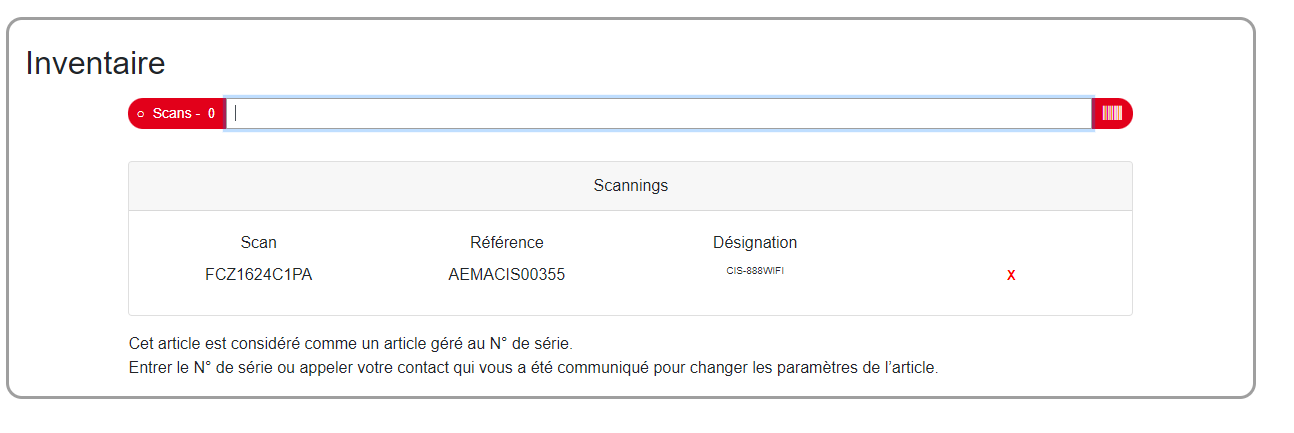 TITRE PRÉSENTATION – AUTEUR - DIRECTION
jeudi 14 novembre 2024
8
3
MODE OPERATOIRE : DETAILS
Cas 2 : Si le numéro de série que vous avez scanné est localisé sur autre site, alors vous obtiendrez un message d’alerte, comme suit :









Dans cet exemple, nous sommes connectés sur le site de STEAXEC60 et le routeur bipé est dans le KPI de STGAGT073
Vérifier alors physiquement, en ouvrant le carton, que le numéro de série sur le matériel correspond bien avant de valider. Si oui, bipper le matériel et réétiquetter le carton et prévenez SFR dans votre retour inventaire
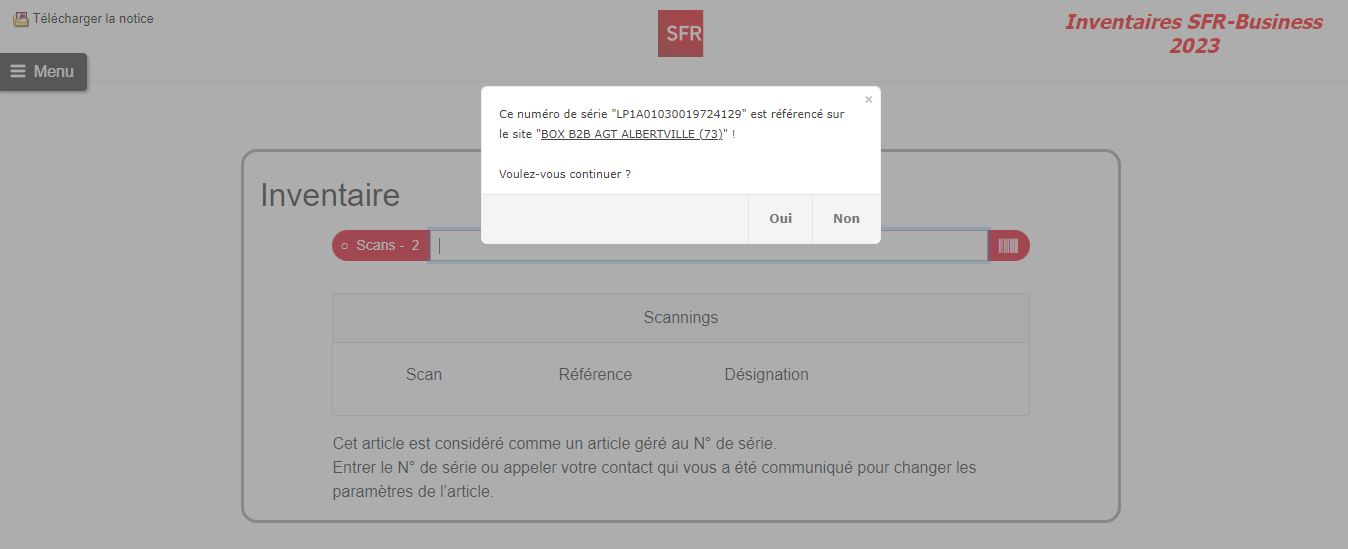 TITRE PRÉSENTATION – AUTEUR - DIRECTION
jeudi 14 novembre 2024
9
3
MODE OPERATOIRE : DETAILS
Cas 3 : Si le numéro de série que vous avez scanné n’est pas connu dans notre référentiel, alors vous obtiendrez un écran complémentaire, avec un message « AEMA inconnu  »
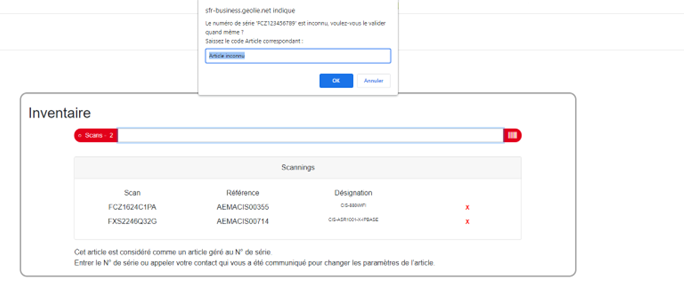 TITRE PRÉSENTATION – AUTEUR - DIRECTION
jeudi 14 novembre 2024
10
3
MODE OPERATOIRE : DETAILS
Dans ce cas, saisissez un code AEMA ou une désignation complète dans l’emplacement prévu à cet effet, puis validez.
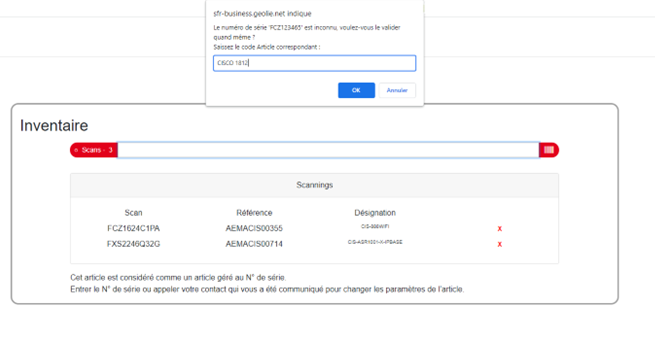 TITRE PRÉSENTATION – AUTEUR - DIRECTION
jeudi 14 novembre 2024
11
3
MODE OPERATOIRE : DETAILS
Le résultat s’enregistrera comme pour les autres produits
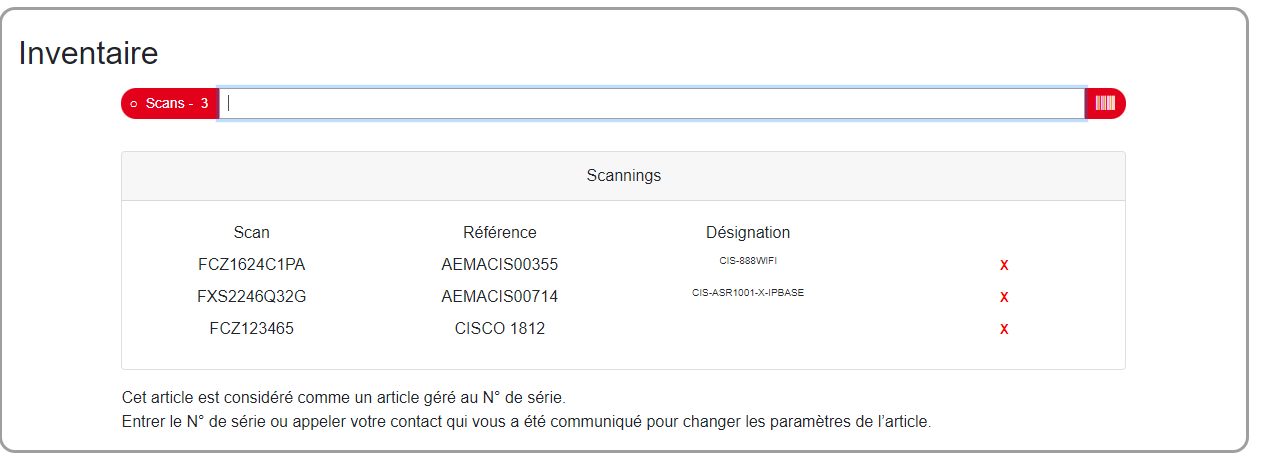 TITRE PRÉSENTATION – AUTEUR - DIRECTION
jeudi 14 novembre 2024
12
3
MODE OPERATOIRE : DETAILS
Si vous avez scanné ou saisi le même numéro de série, vous obtiendrez un message d’alerte : « Numéro de série déjà scanné ». Ce numéro ne sera pas comptabilisé une deuxième fois
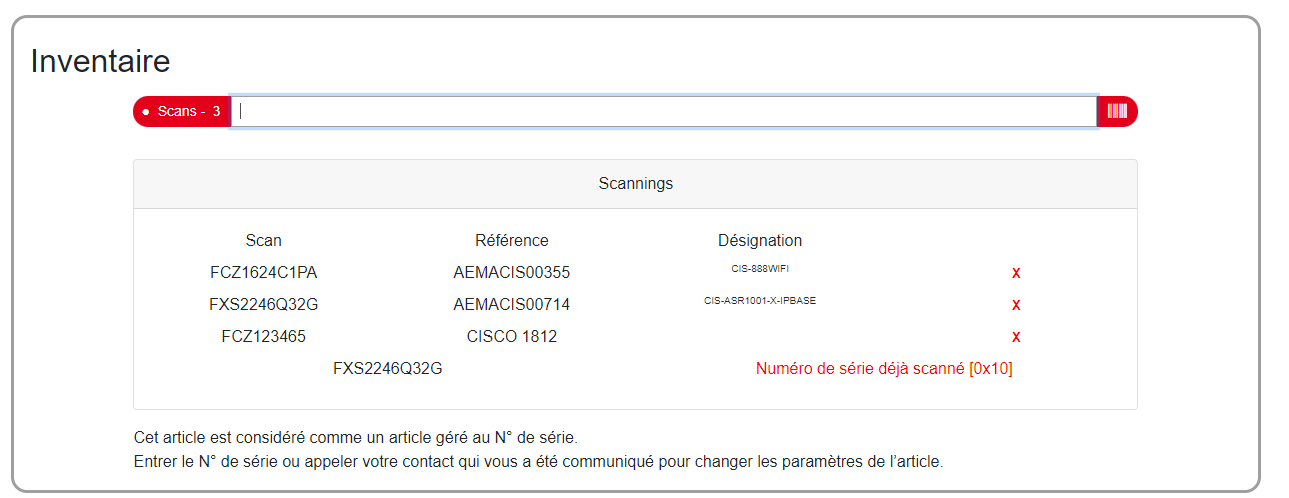 TITRE PRÉSENTATION – AUTEUR - DIRECTION
jeudi 14 novembre 2024
13
3
MODE OPERATOIRE : DETAILS
Si vous avez scanné par erreur un produit cliquez sur « x »










Après validation du message de confirmation, le scan sera supprimé
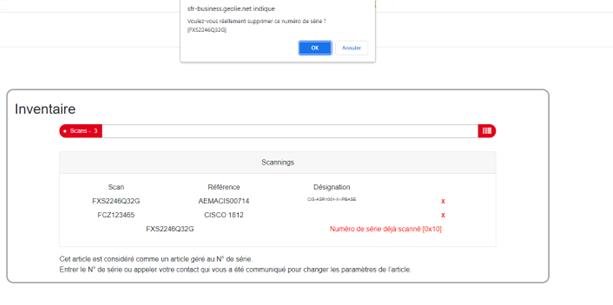 TITRE PRÉSENTATION – AUTEUR - DIRECTION
jeudi 14 novembre 2024
14
3
MODE OPERATOIRE : DETAILS
Lorsque votre inventaire est terminé, allez dans « MENU »
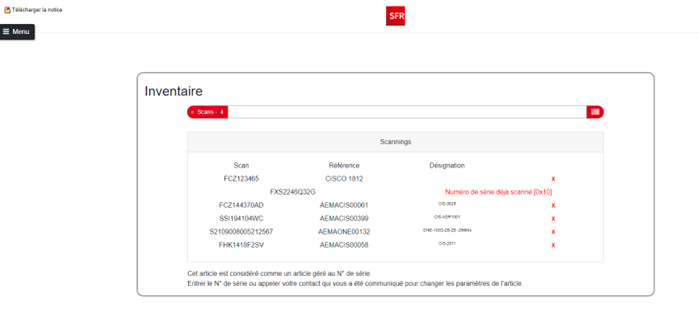 TITRE PRÉSENTATION – AUTEUR - DIRECTION
jeudi 14 novembre 2024
15
3
MODE OPERATOIRE : DETAILS
Et cliquez sur « Terminer inventaire »

             













ATTENTION : Cette opération est définitive, vous ne pourrez plus ré-ouvrir votre inventaire
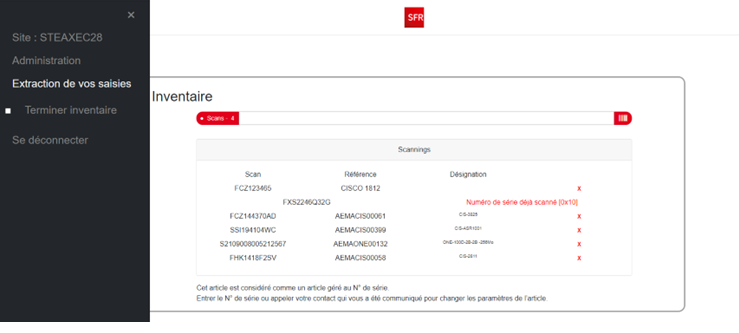 TITRE PRÉSENTATION – AUTEUR - DIRECTION
jeudi 14 novembre 2024
16
3
MODE OPERATOIRE : DETAILS
Vous obtiendrez cette fenêtre:
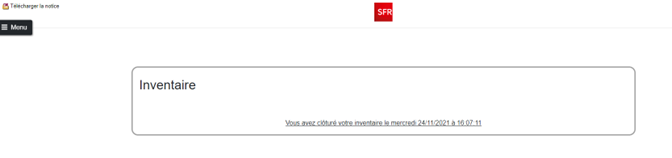 TITRE PRÉSENTATION – AUTEUR - DIRECTION
jeudi 14 novembre 2024
17
3
MODE OPERATOIRE : DETAILS
Faire ensuite une extraction de l’ensemble des scans en cliquant sur «  Extraction de vos saisies »

             











Un fichier Excel sera généré auquel il sera possible d’ajouter des produits oubliés lors du scan
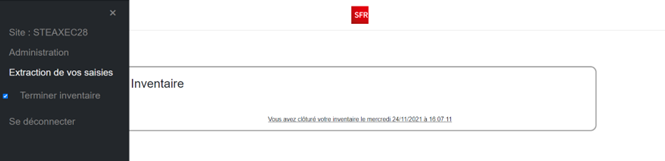 TITRE PRÉSENTATION – AUTEUR - DIRECTION
jeudi 14 novembre 2024
18
Après avoir clôturé votre inventaire, merci de nous faire parvenir par mail votre fichier d’extraction avec vos ajustements ou remarques si nécessaire


Ce mail accompagné de l’extraction des données doit être envoyé à Logistique-B2B@sfr.com et en copie Lola Frasquet, Vincent Lemarchand et Asma Mebitil le jour même avant 18h

logistique-B2B@sfr.com

Vincent.lemarchand@sfr.com

Lola.frasquet@sfr.com	

Asma.mebitil@sfr.com

medyson.jean-gilles@sfr.com



  ! BON INVENTAIRE !
TITRE PRÉSENTATION – AUTEUR - DIRECTION
jeudi 14 novembre 2024
19